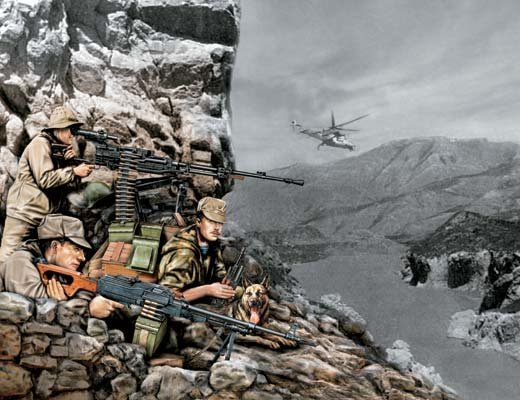 9 лет 
1 месяц
21 день
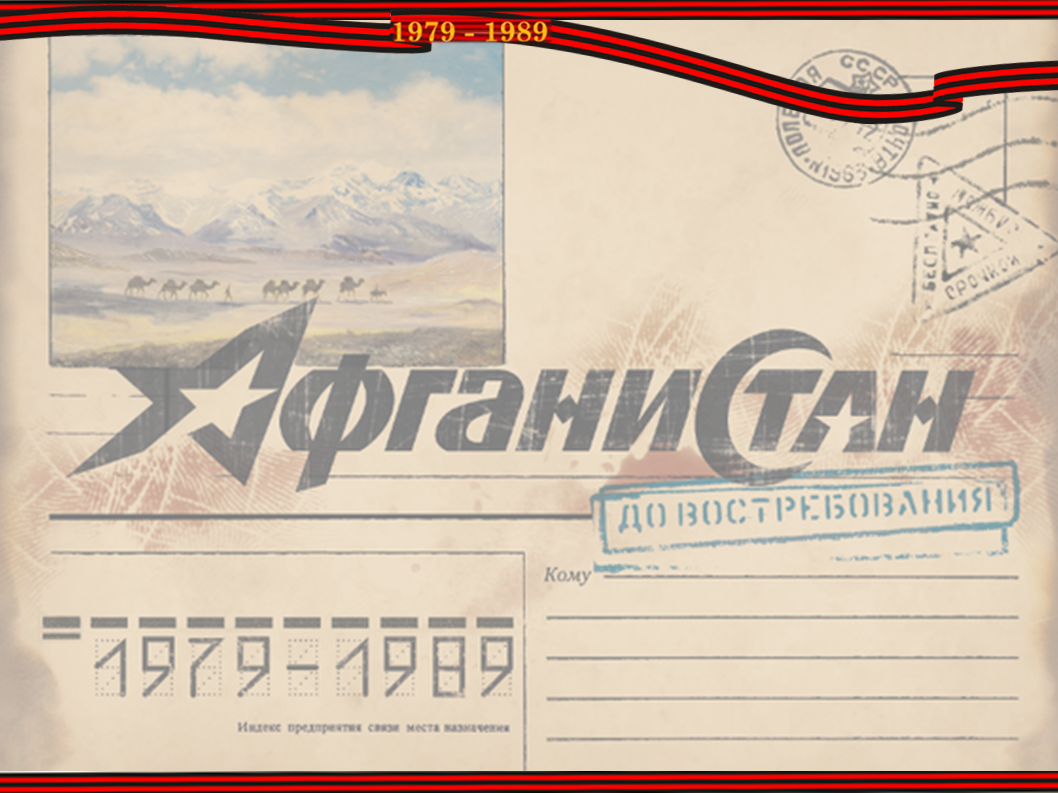 Последний солдат 30 сек + 
Мы уходим
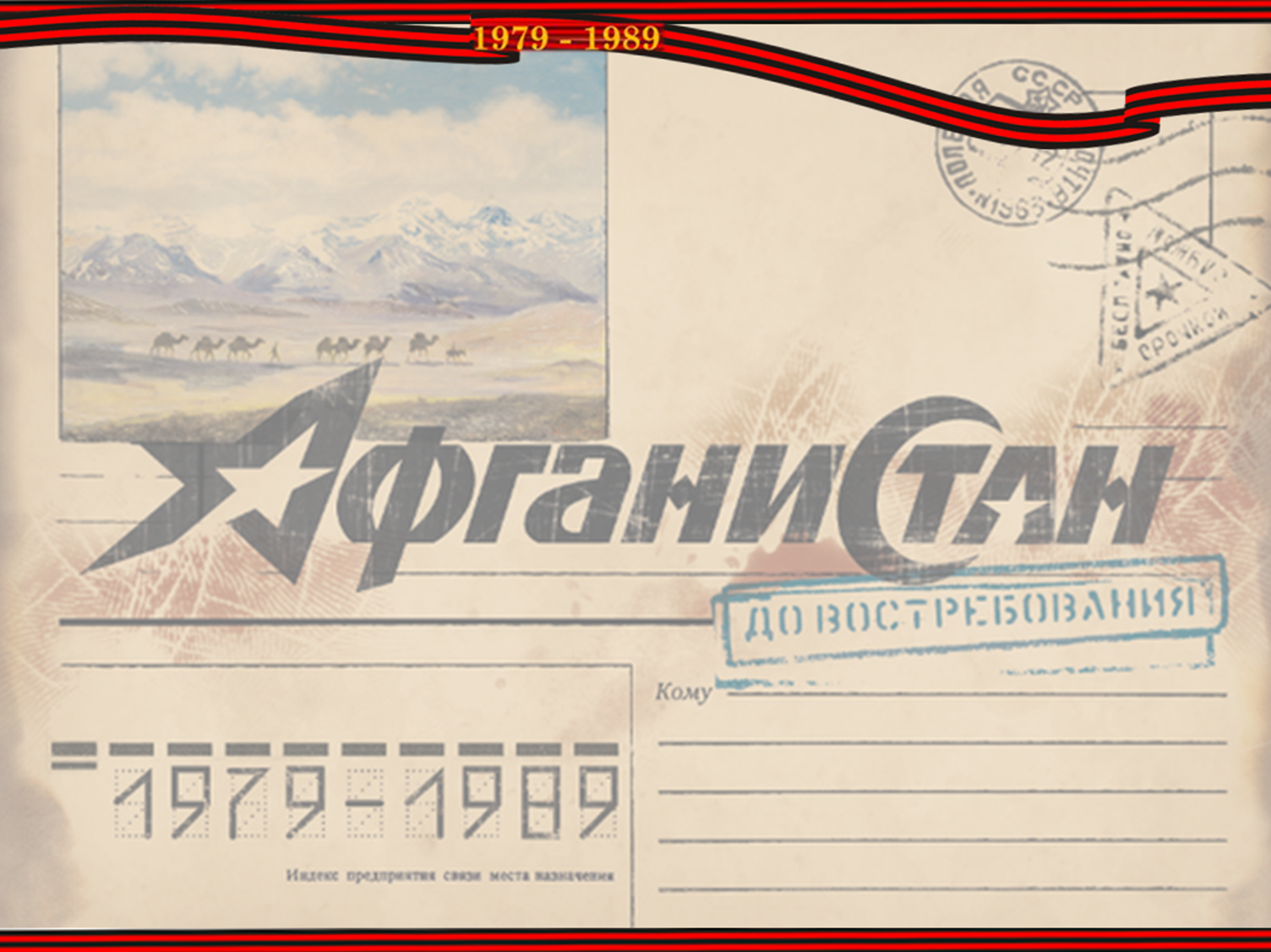 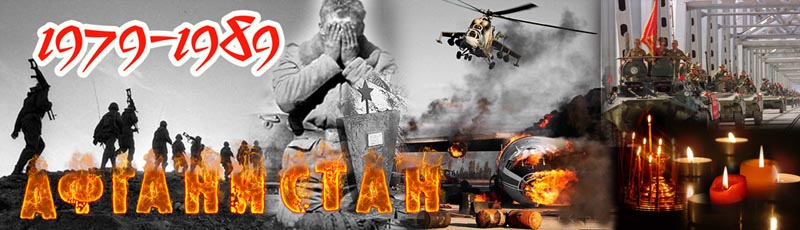 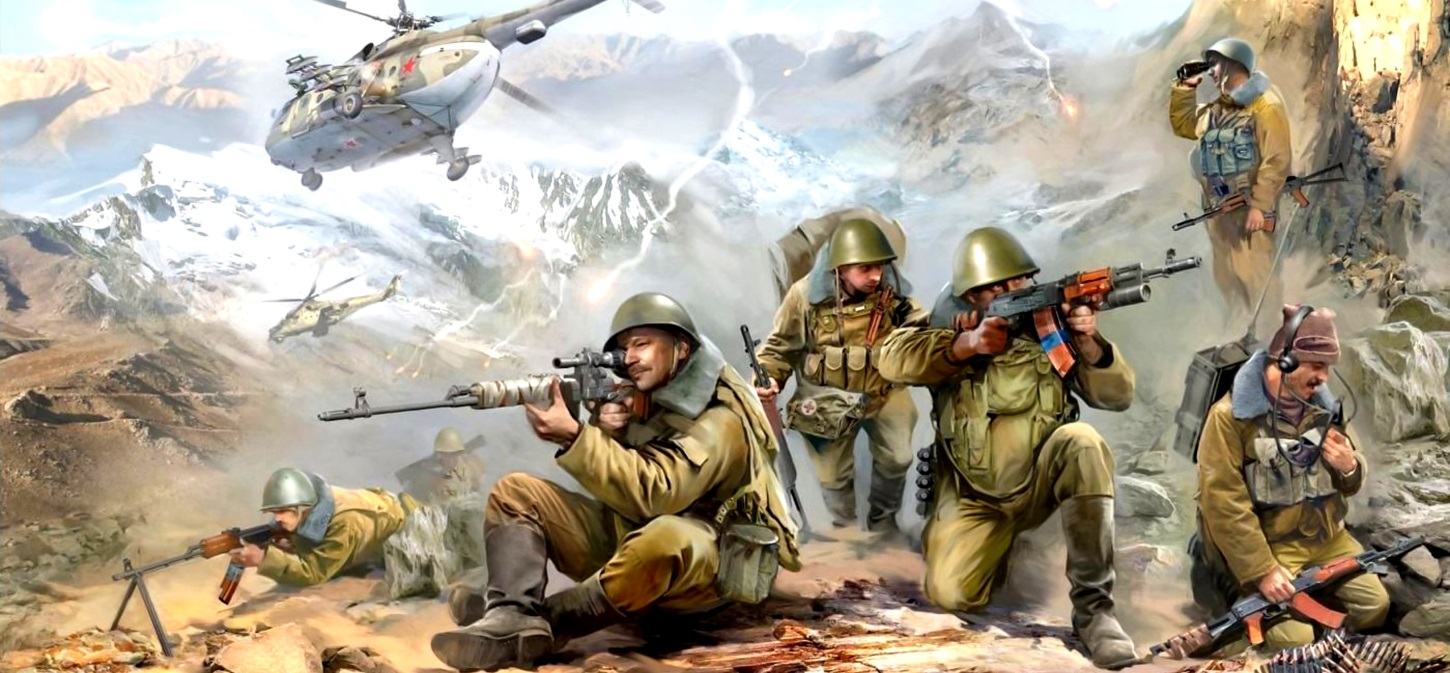 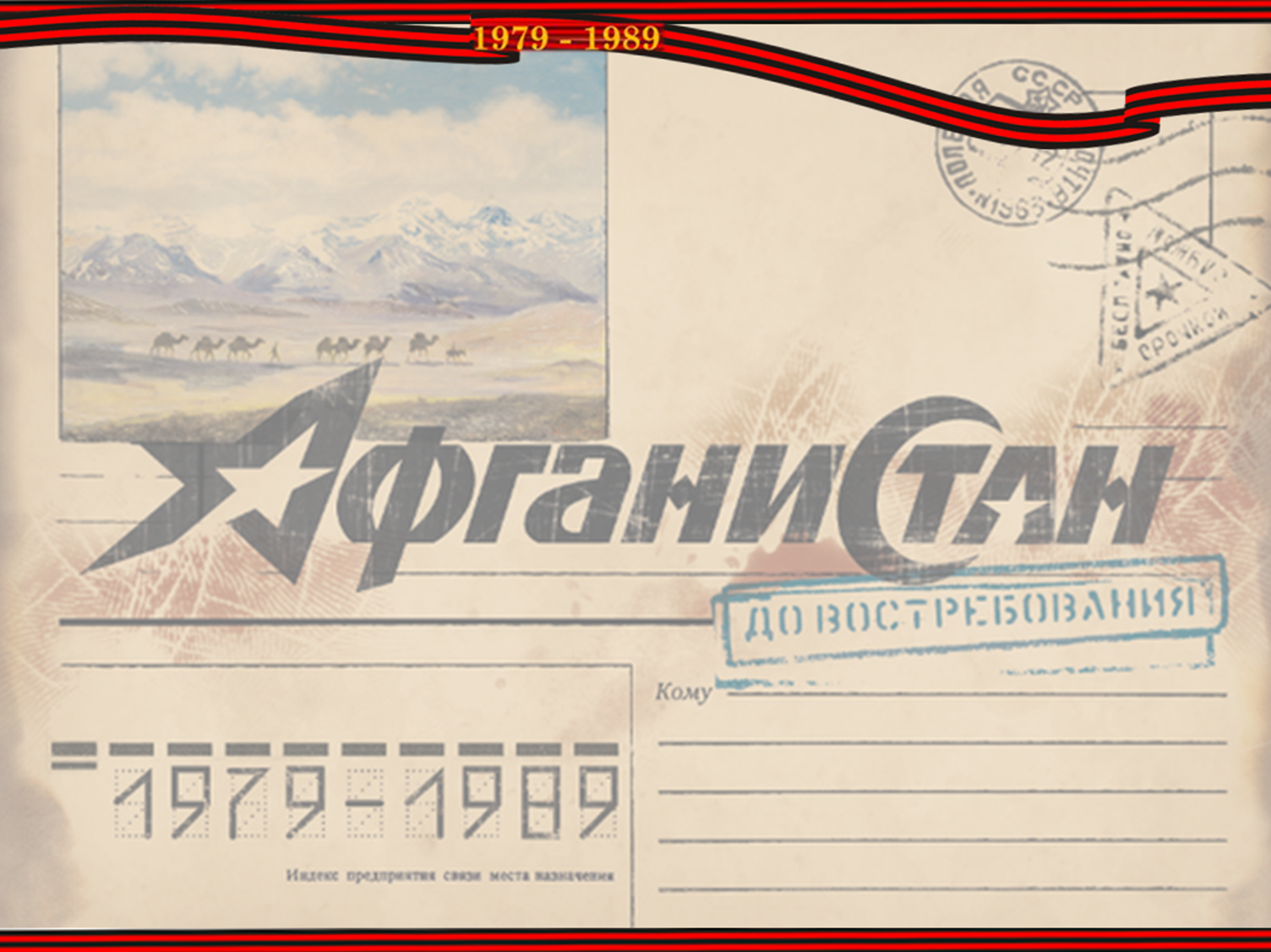 Погибли – 15.000
Ранено - 55.000
Пропали без вести - 417
Умерли от ран и 
          болезней – 6.000
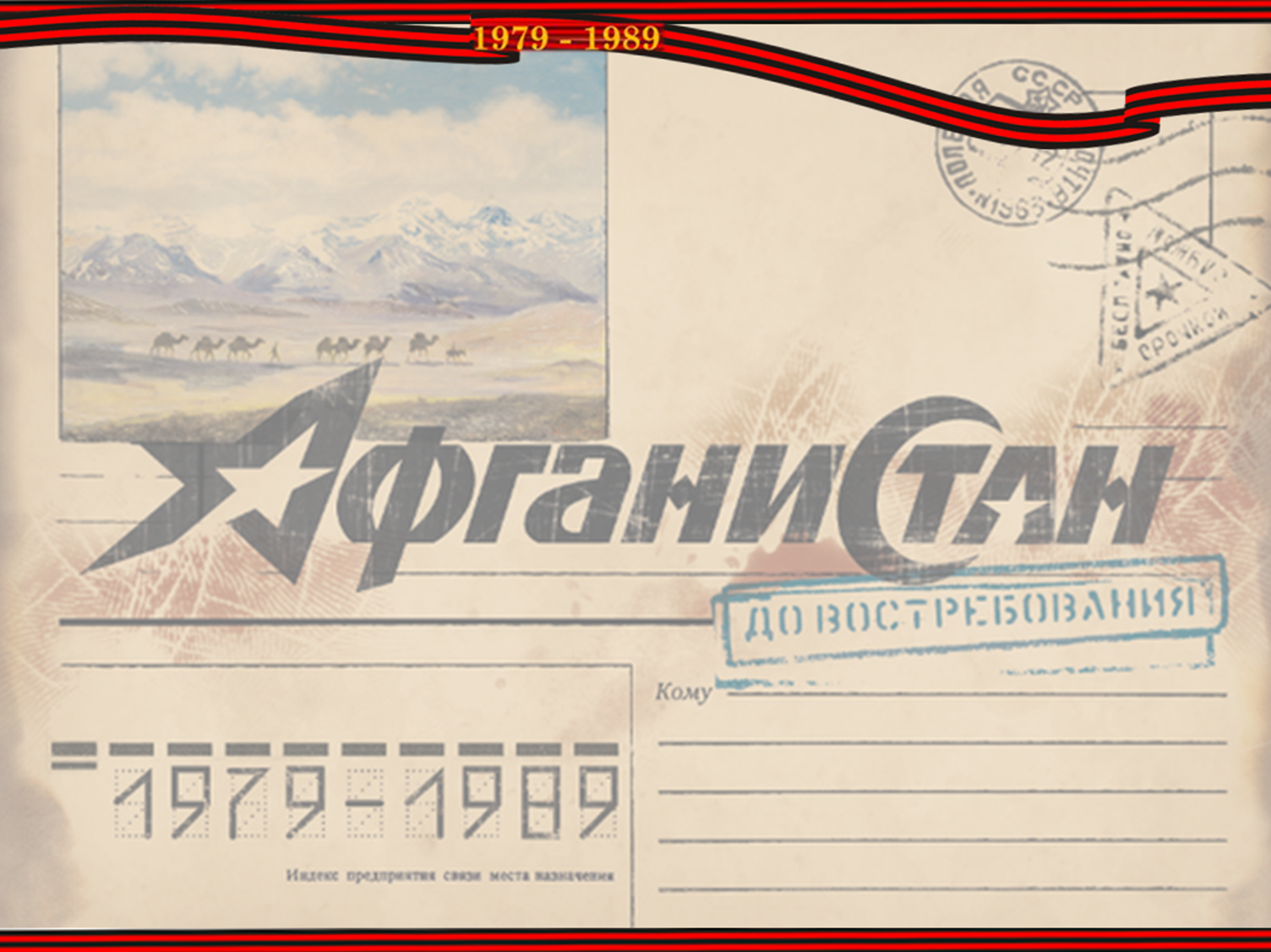 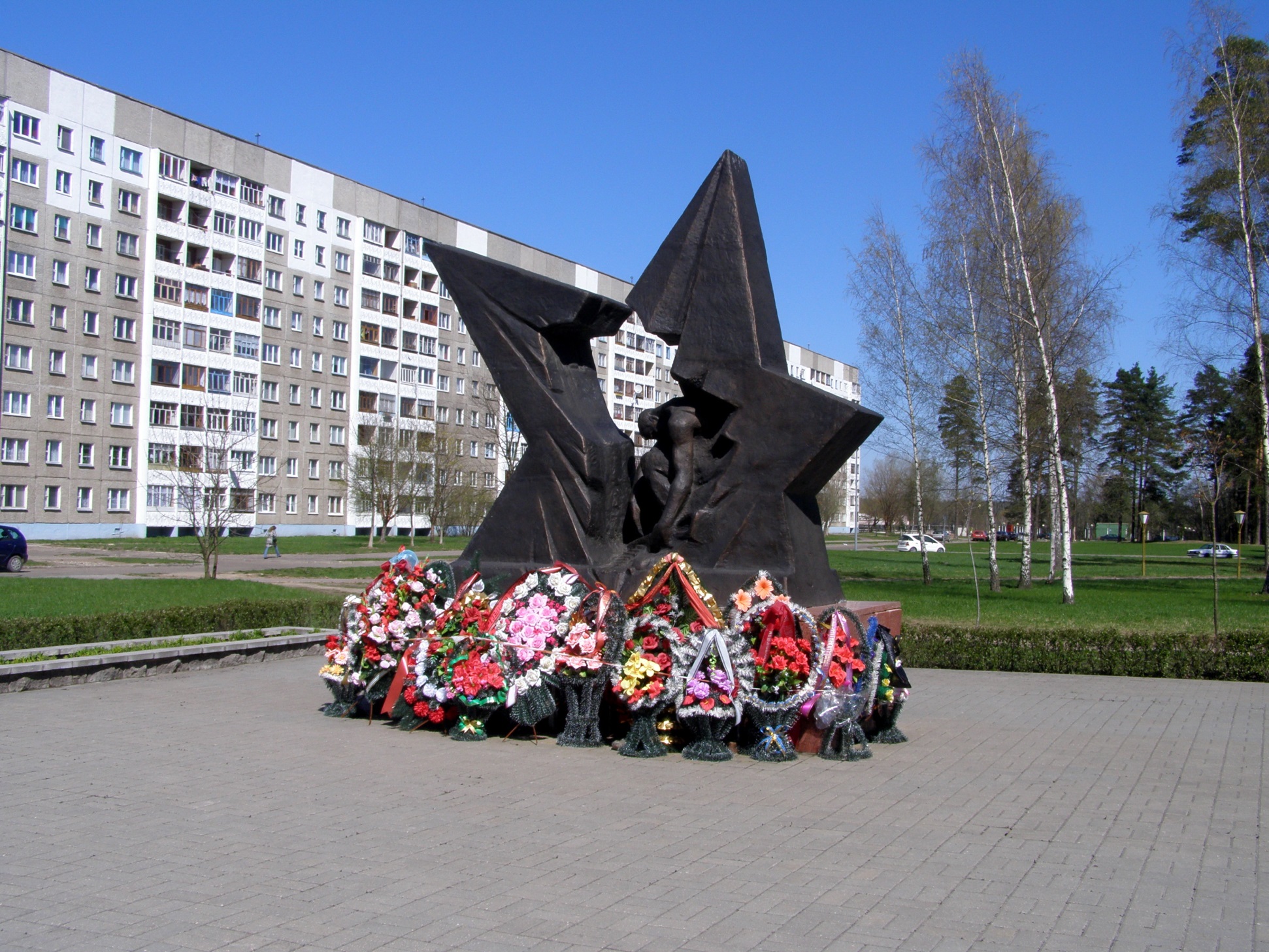 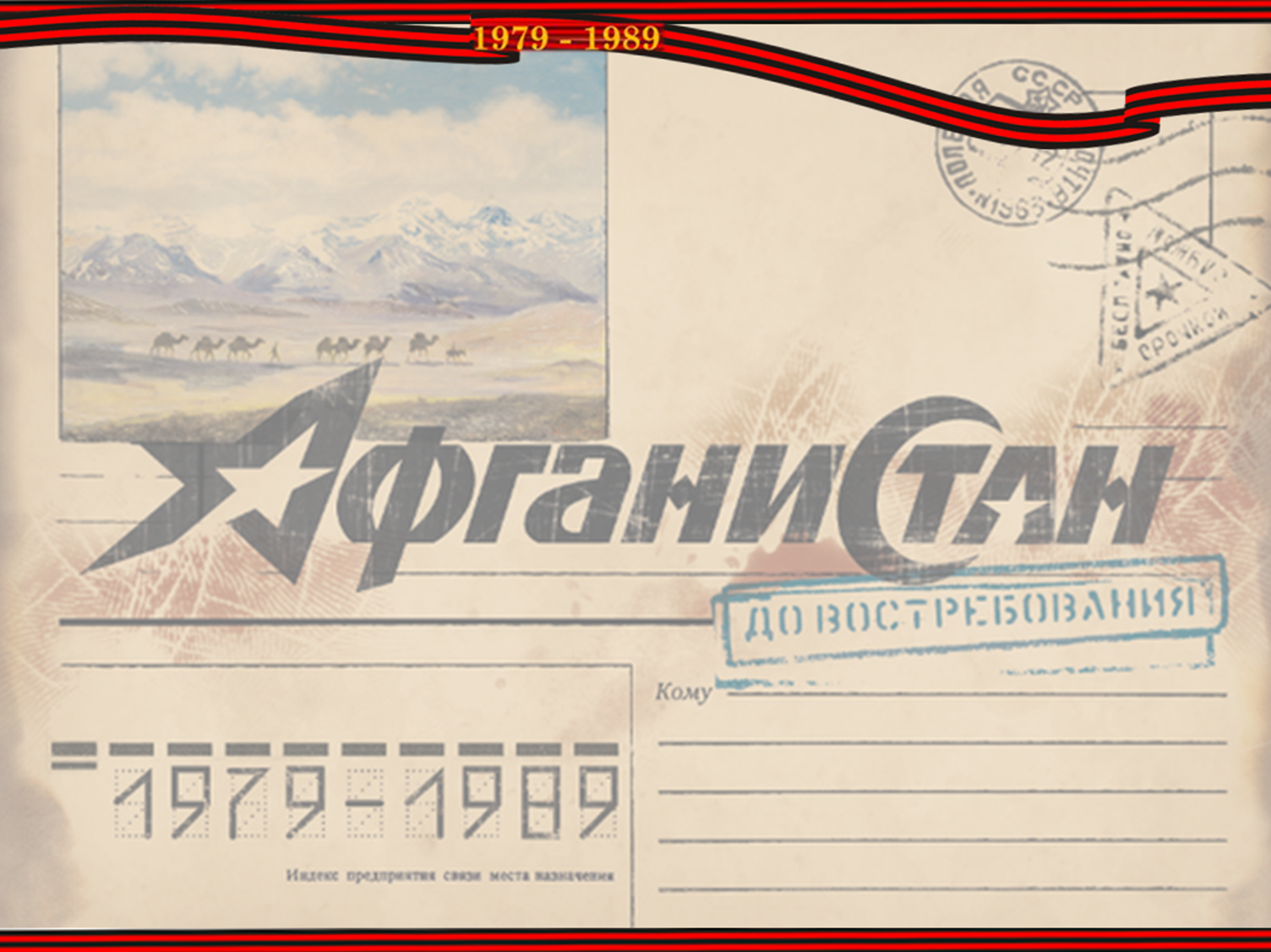 Голубев Михаил Александрович
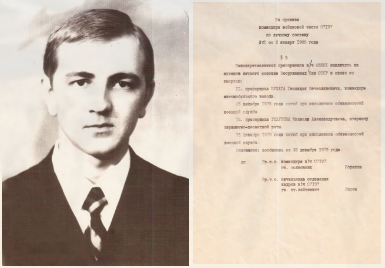 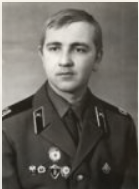 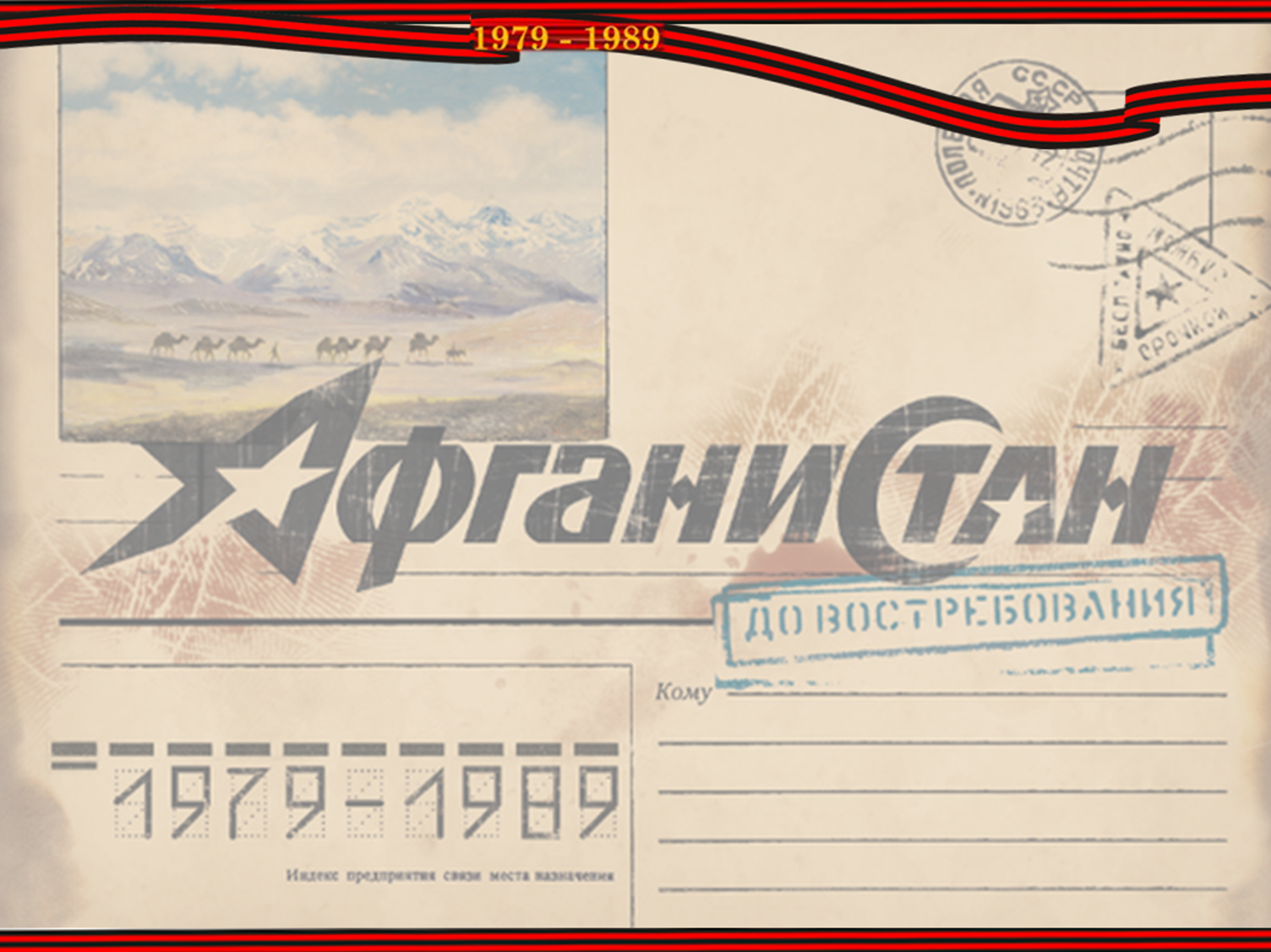 Егоров Владимир Егорович
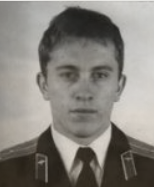 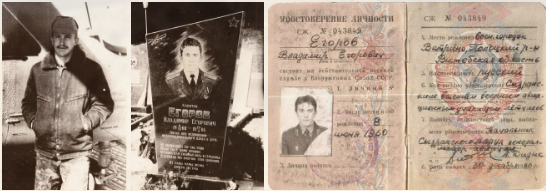 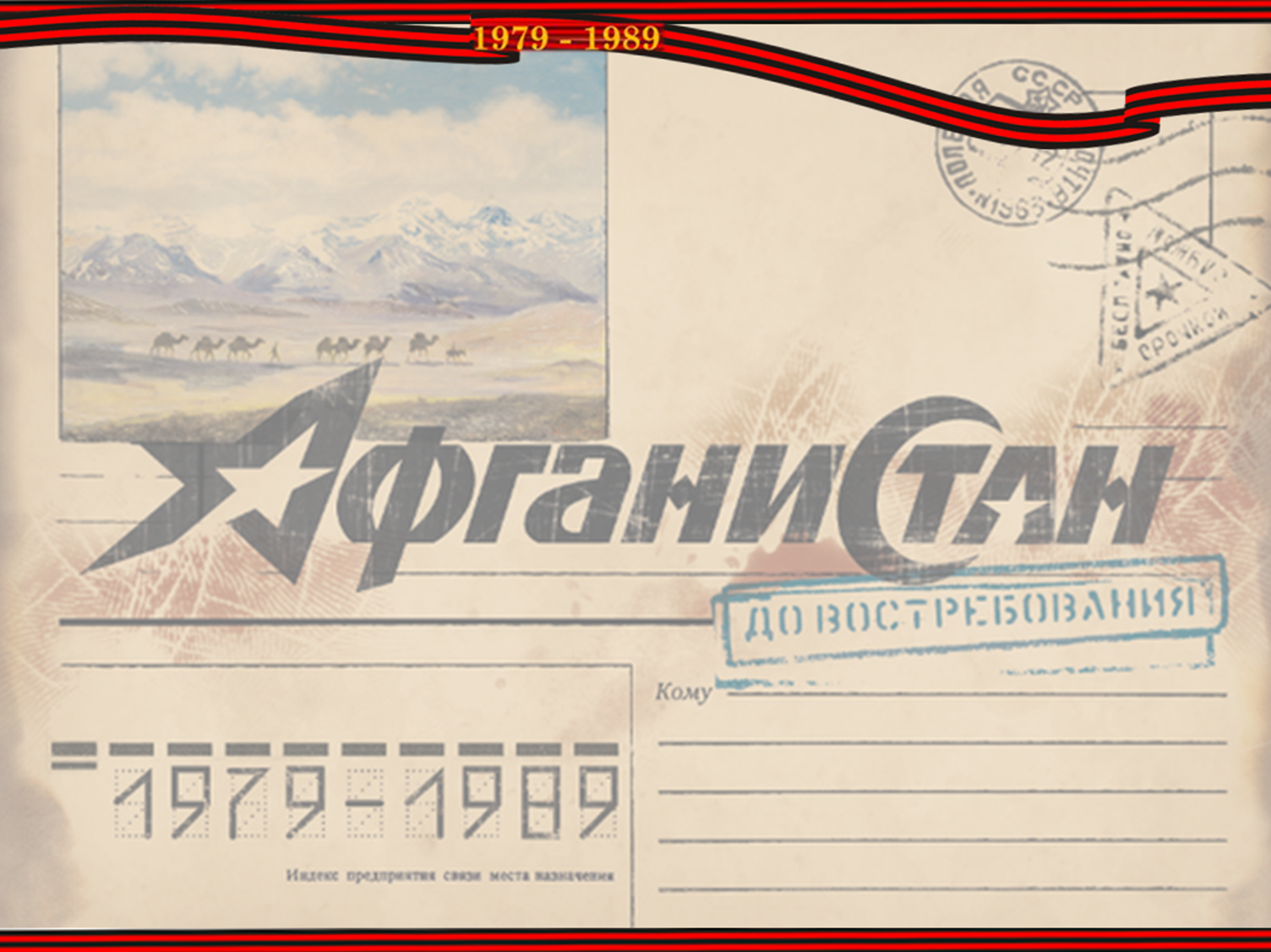 Михеев Юрий Евгеньевич
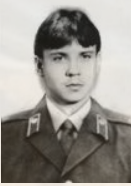 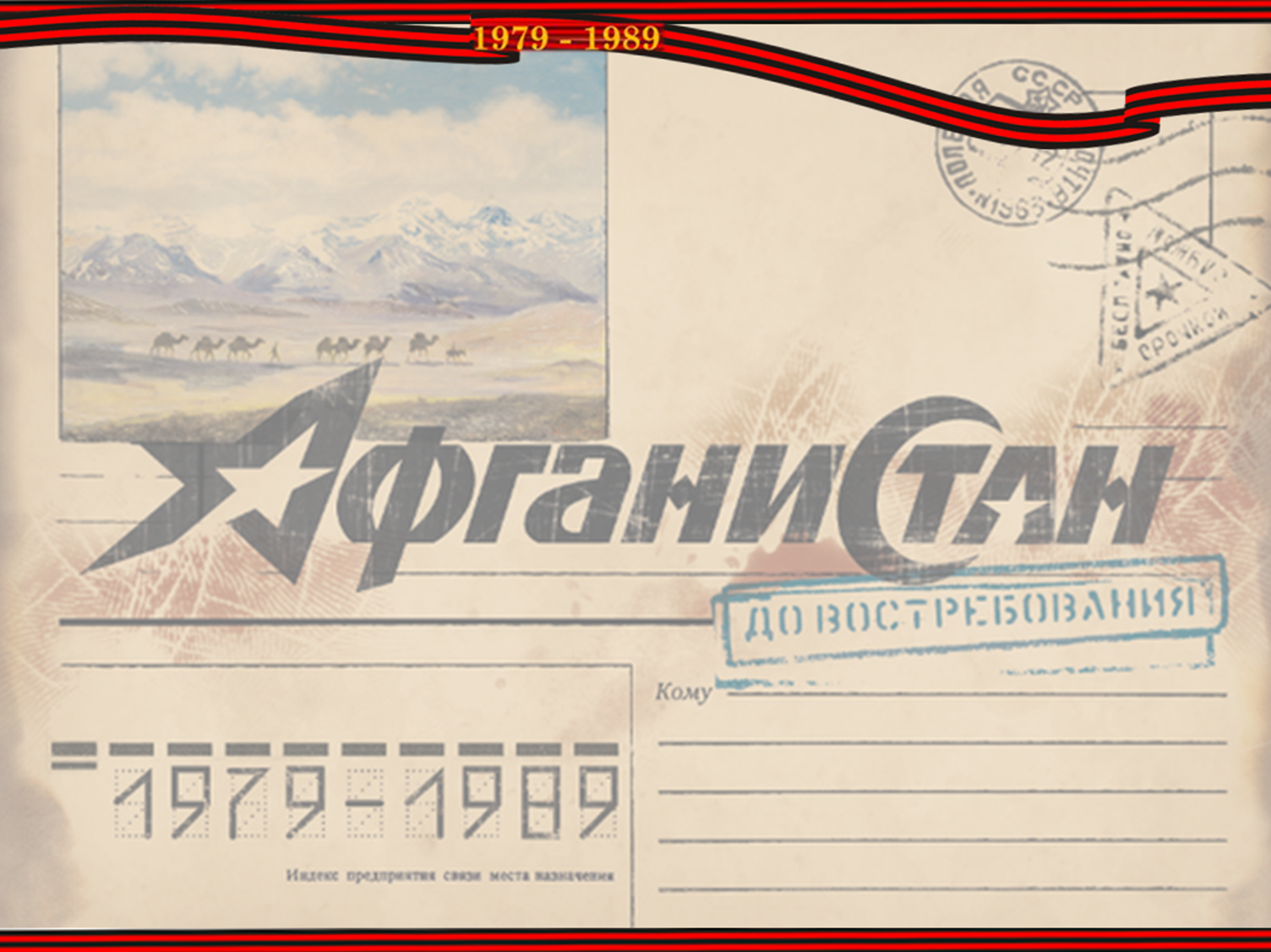 Косенко Сергей Александрович
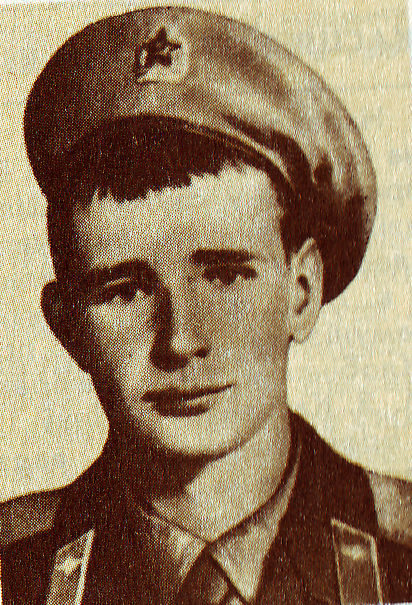 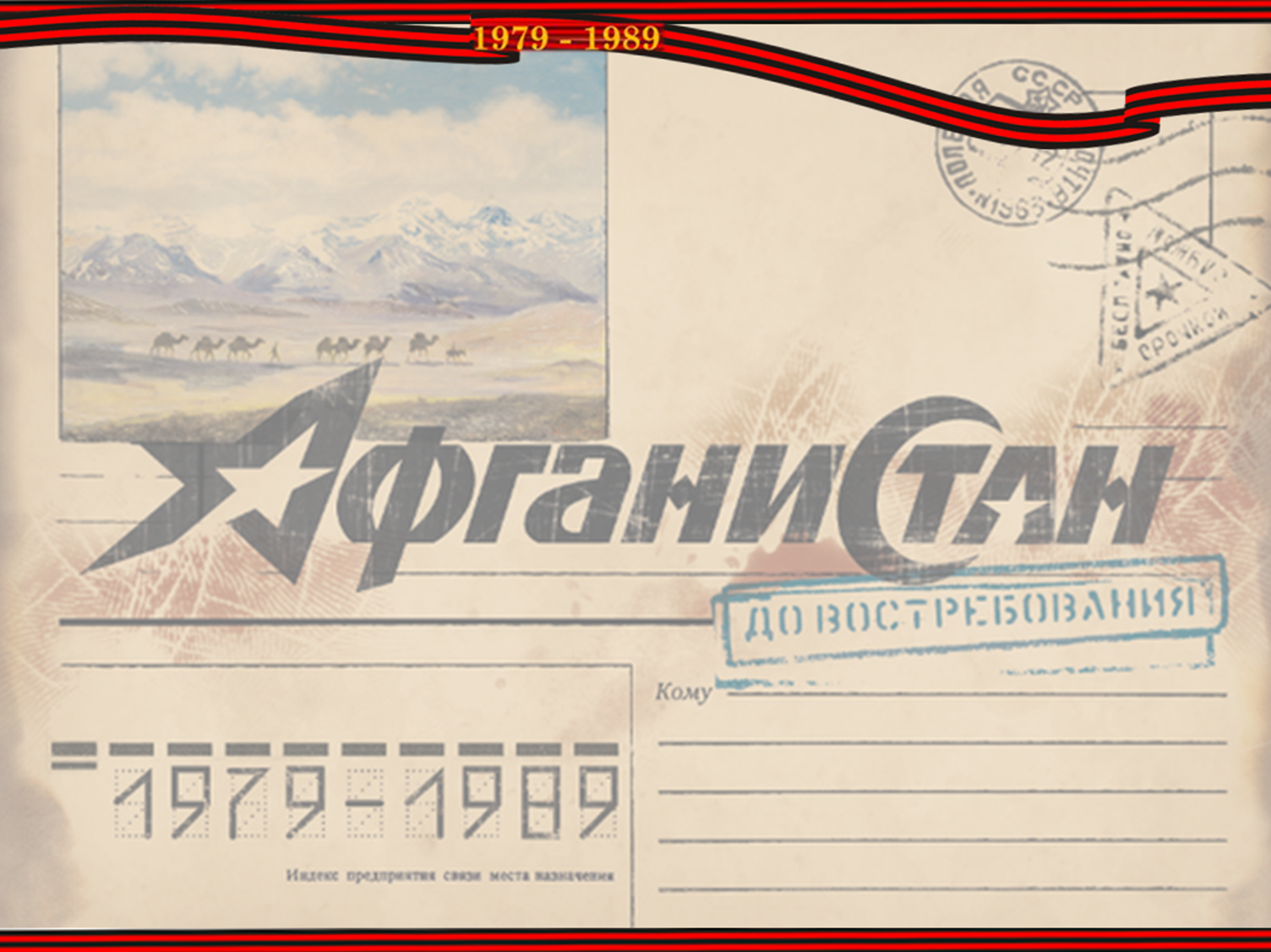 Шохин Игорь Александрович
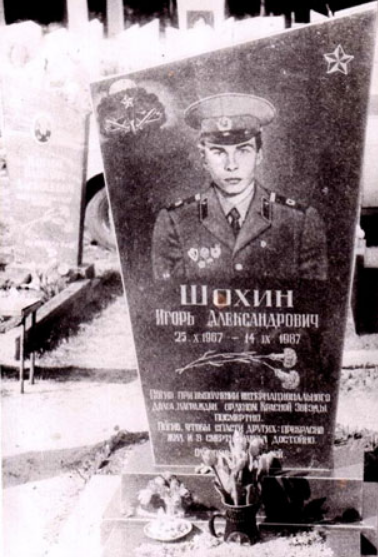 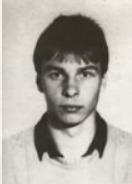 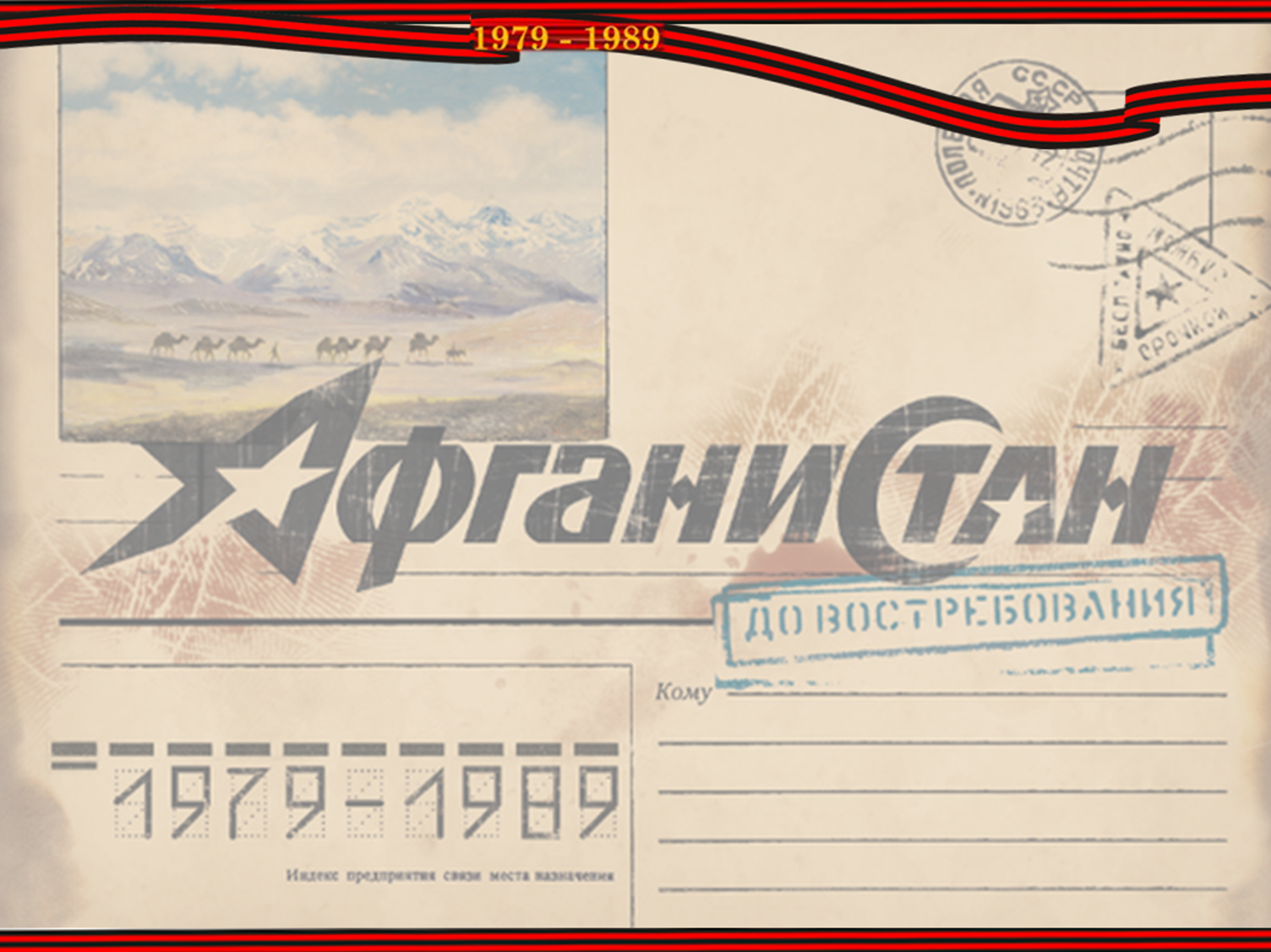 Иваненко Андрей Васильевич
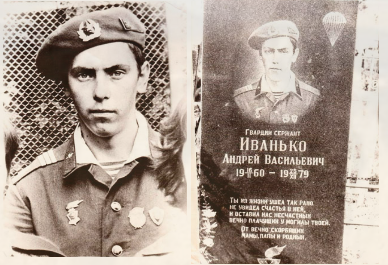 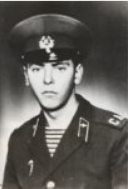 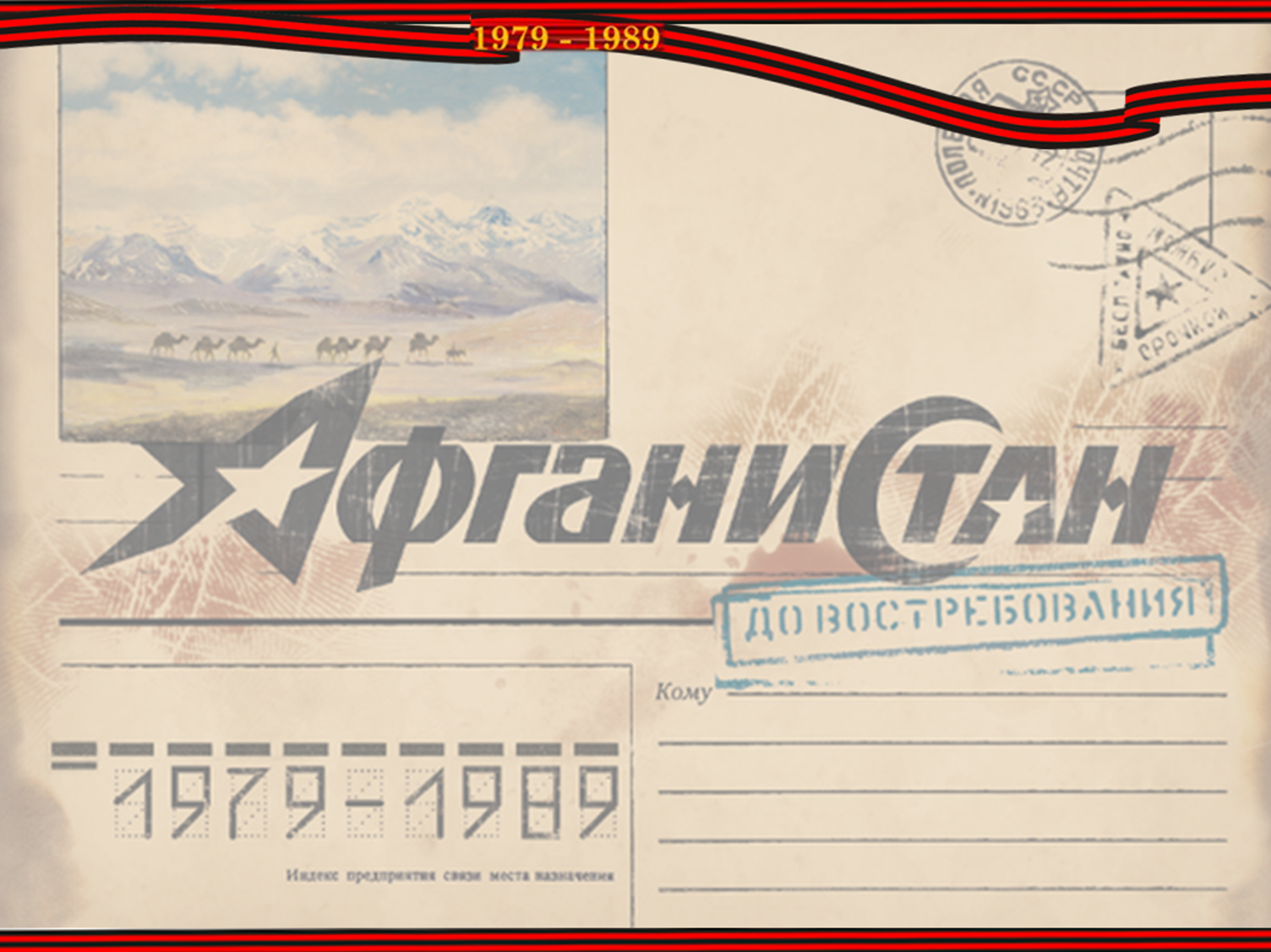 Сластенко Михаил Семёнович
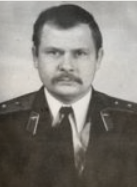 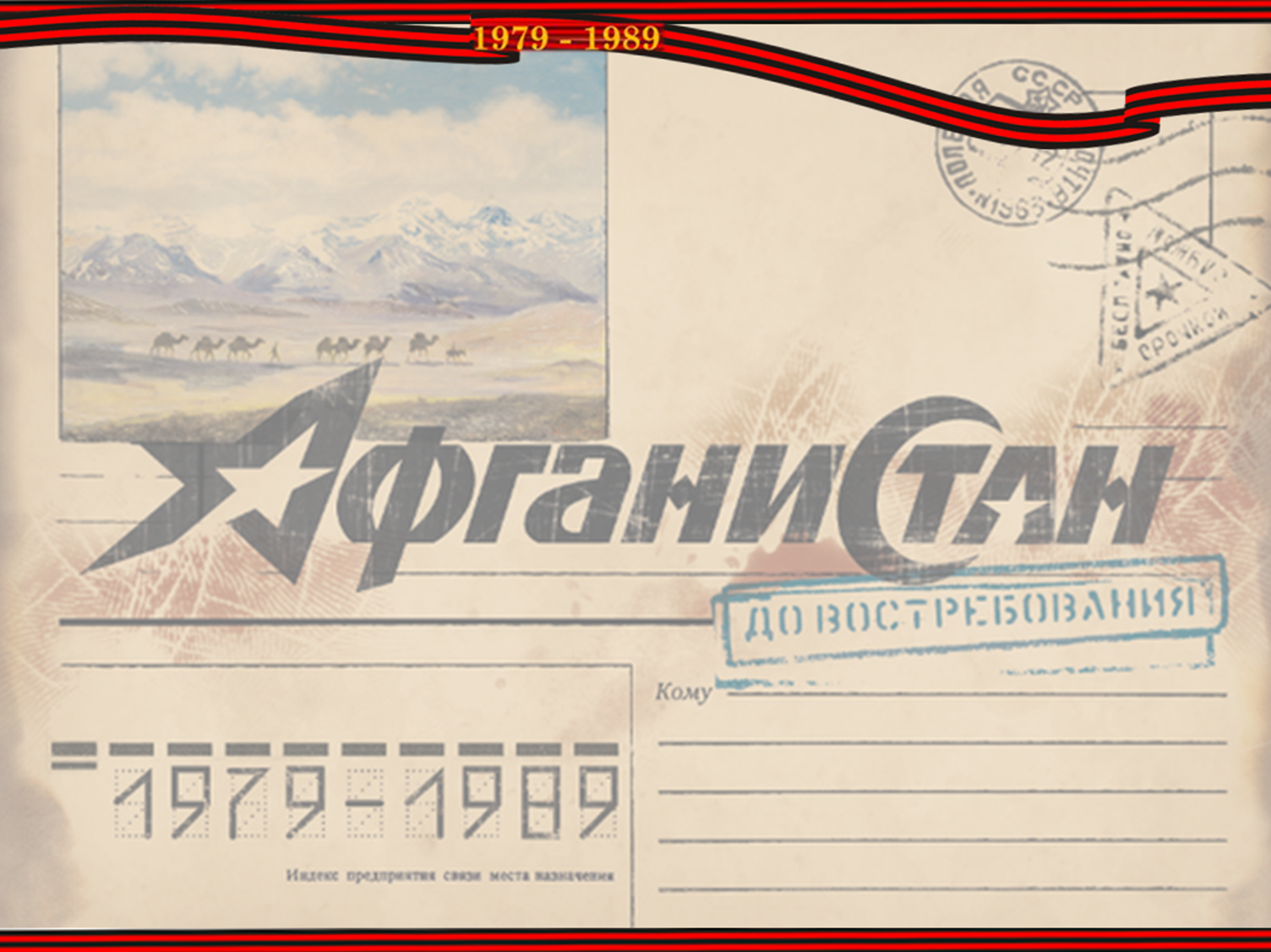 Чуркин Пётр Алексеевич
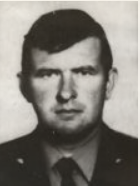 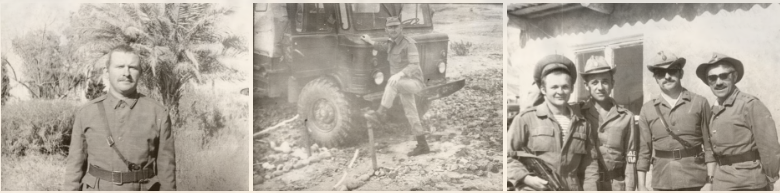 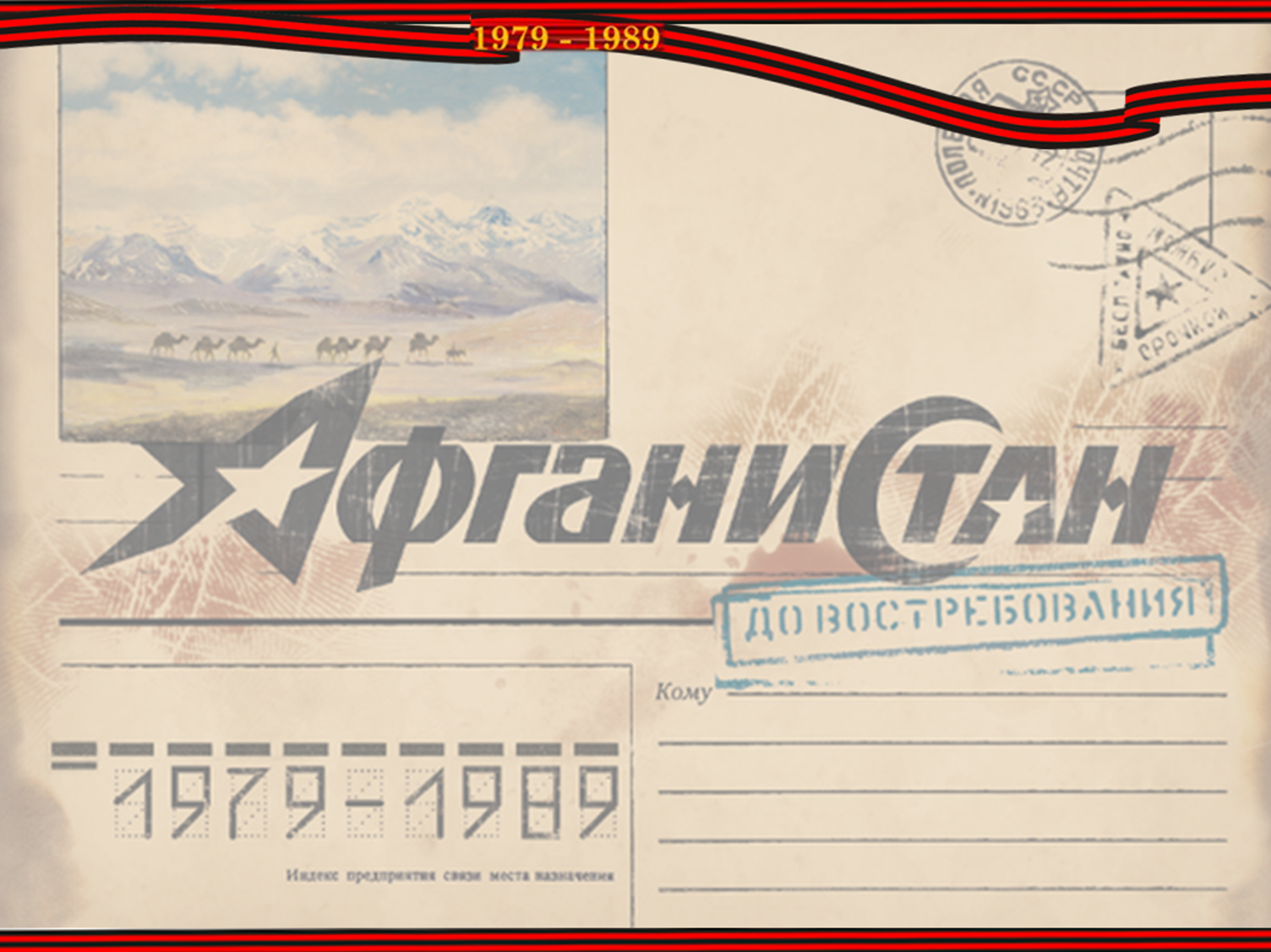 Попов Семён Иванович
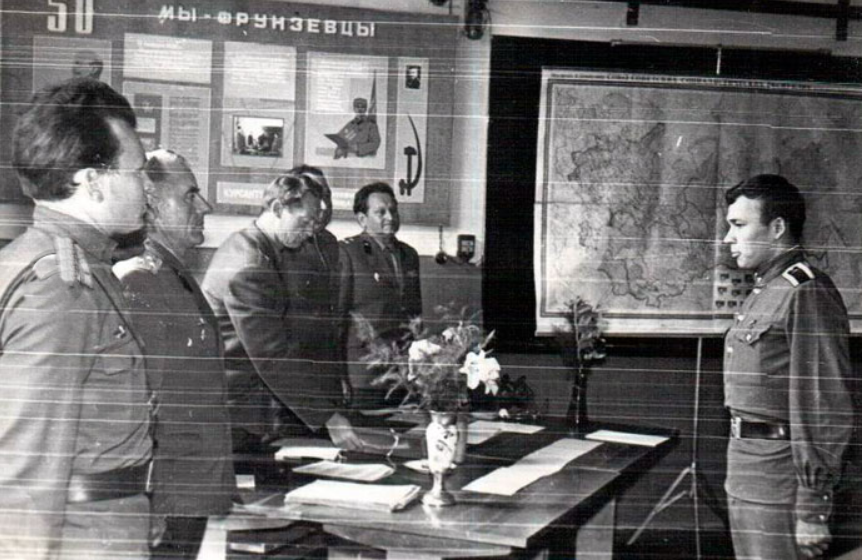 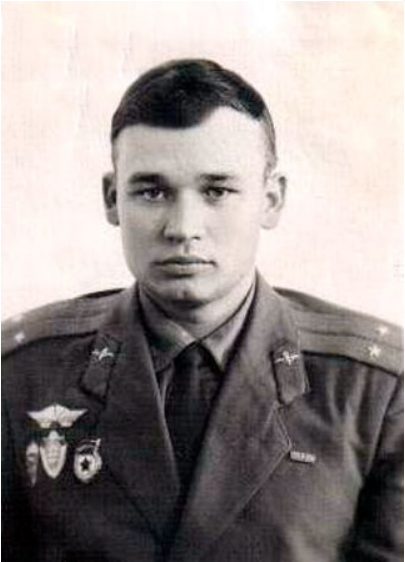 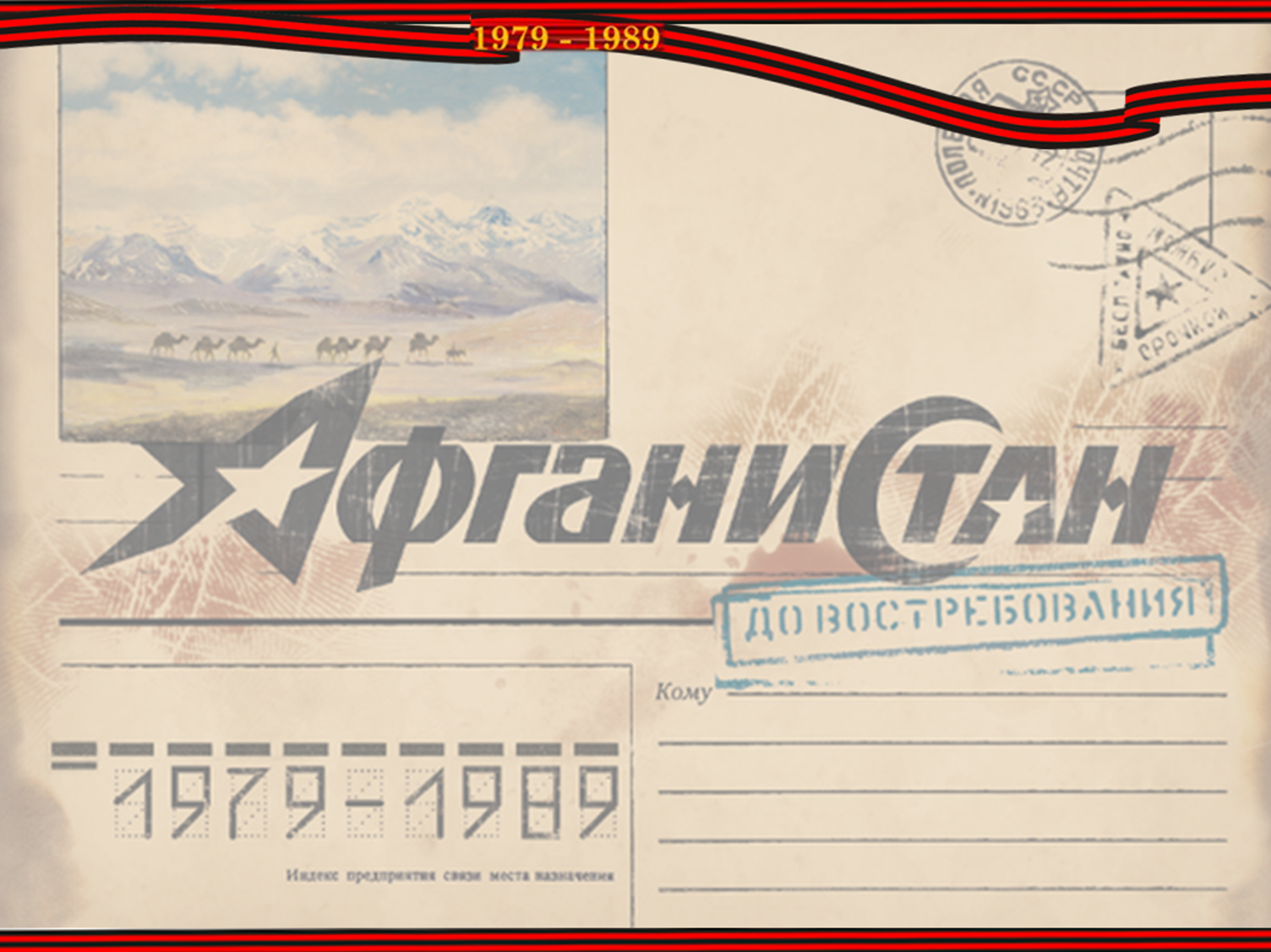 Вадейко Иван Захарович
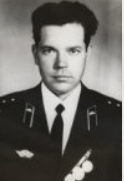 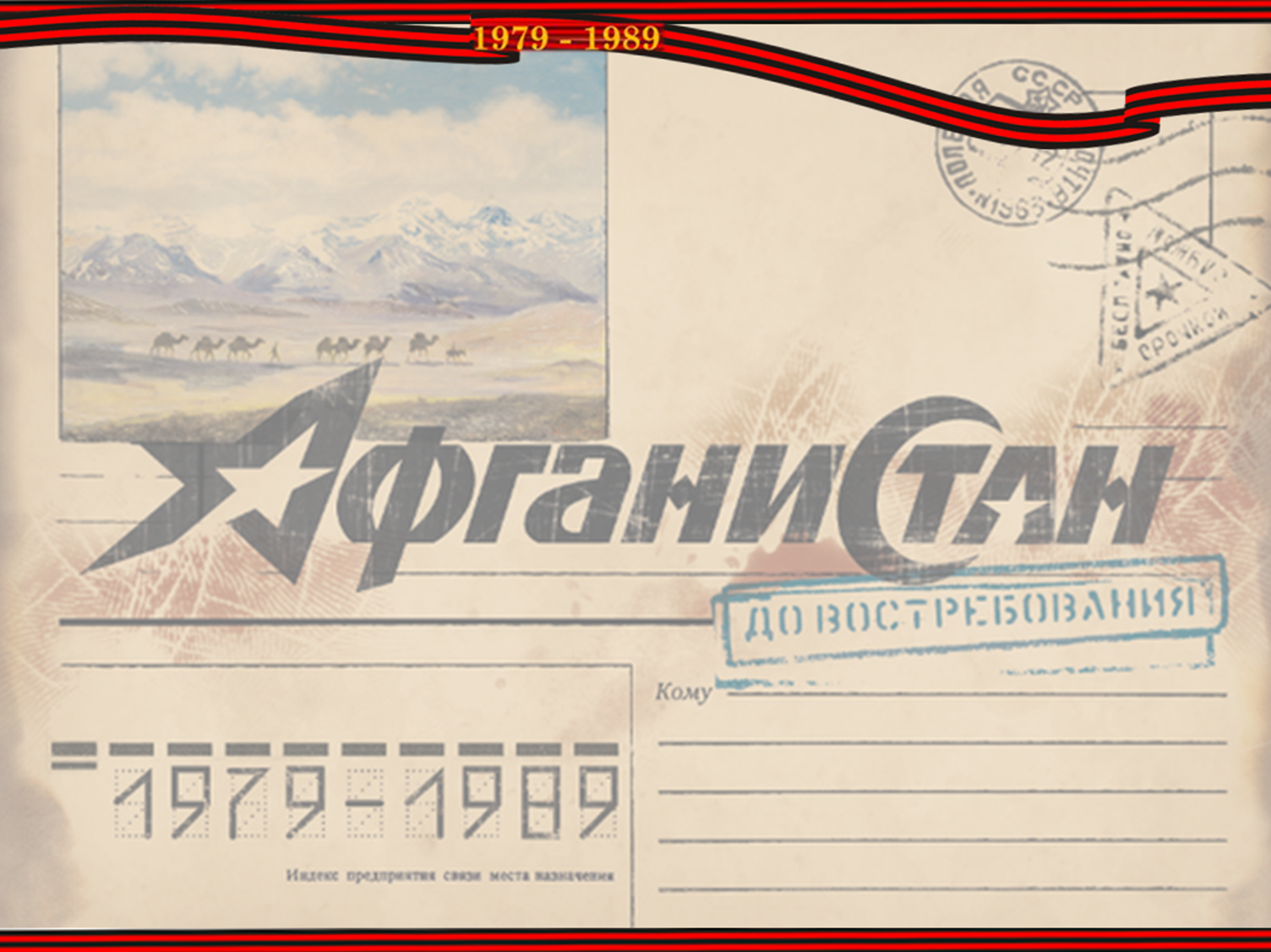 Девякович Александр Степанович
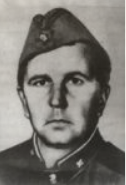 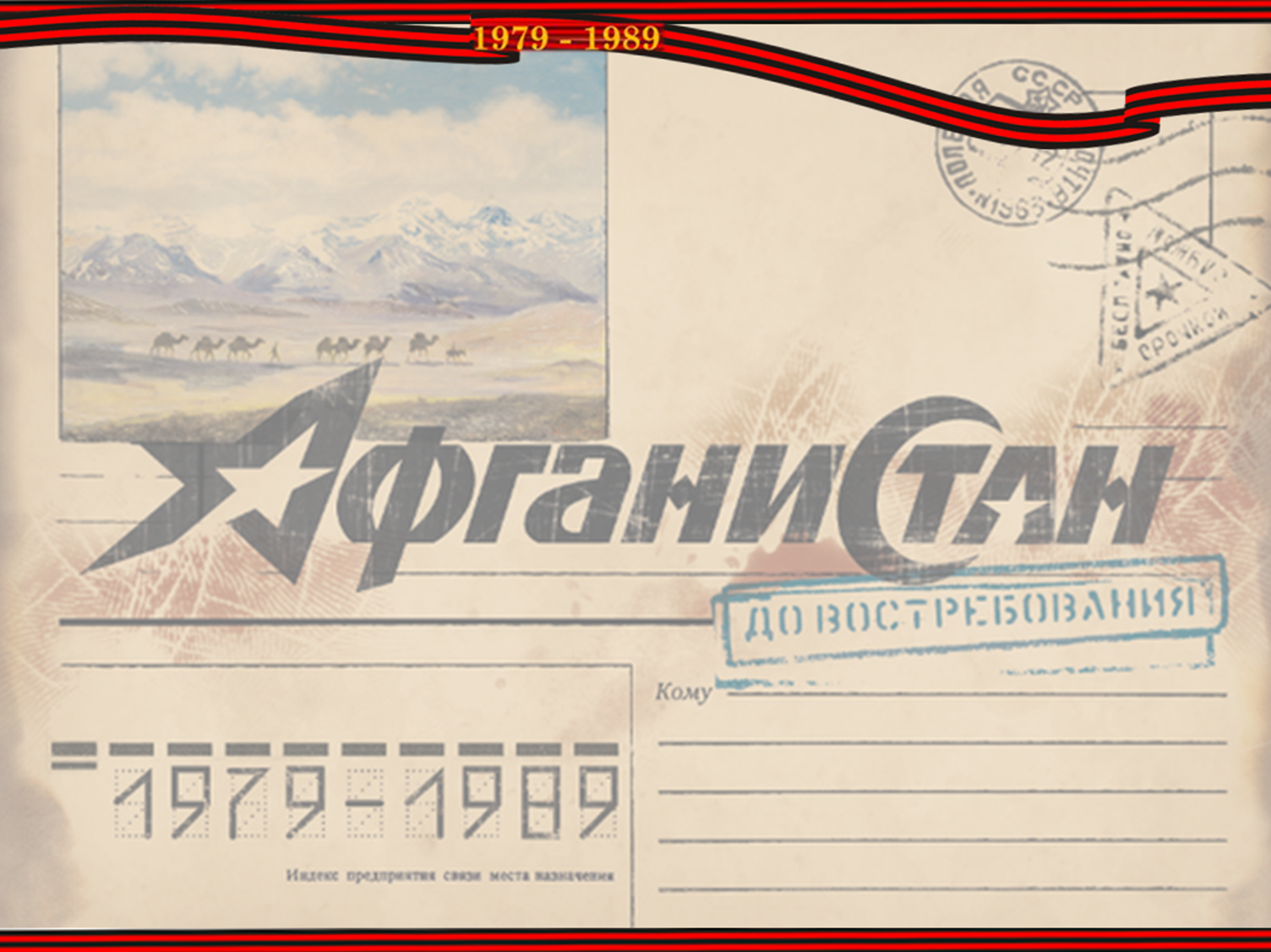 Чёрный тюльпан
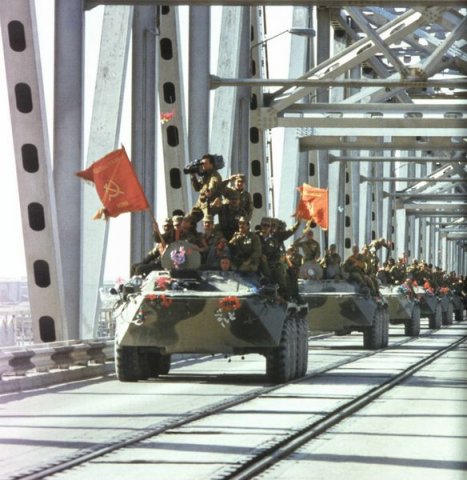 Вечная слава
героям Афганистана!